DOA BELAJAR
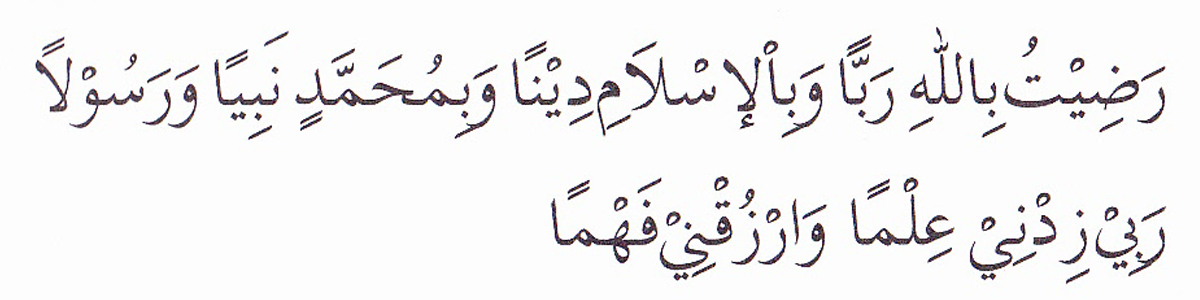 PEMBUKA BELAJAR
“Kami ridho Allah SWT sebagai Tuhanku, Islam sebagai agamaku, dan Nabi Muhammad sebagai Nabi dan Rasul, Ya Allah, tambahkanlah kepadaku ilmu dan berikanlah aku kefahaman”
Konsep Negara
MUHAMMAD KHOZIN, S.IP, MPA
Disampaikan pada Kuliah MK Sistem Administrasi Negara
2020
Capaian Pembelajaran
Mahasiswa memahami dan dapat menjawab pertanyaan seputar konsep negara serta dapat mengidentifikasi dengan baik unsur-unsur sebuah negara   (C2, A2, P1)
Pengertian Negara
Negara dalah suatu daerah teritorial yang rakyatnya diperintah oleh sejumlah pejabat yang berhasil menuntut warganya untuk taat pada peraturan perundang-undangan melalui penguasaan monopolistis dari kekuasaan yang sah (Miriam Budiardjo)
Tujuan Negara
Bertujuan untuk memperluas kekuasaan.
Bertujuan untuk menyelenggarakan keteriban hukum.
Bertujuan untuk mecapai kesejahteraan umum
BENTUK NEGARA
Dalam kosep dan teori modern, Negara terbagi dalam 2 bentuk; 
Negara kesatuan (unitarianisme)  Sentralisasi/desentralisasi
Negara serikat (federasi)
Negara kesatuan
Negara kesatuan adalah bentuk suatu Negara yang merdeka dan berdaulat, dengan satu    pemerintah pusat yang berkuasa dan mengatur seluruh daerah. 
Dalam pelaksanaanya Negara kesatuan terbagi dalam dua macam sistem pemerintahan; sentral dan otonomi.
Negara kesatuan dengan sistem sentralisasi 
Negara kesatuan dengan sistem Desentralisasi
Sentralisasi VS Otonomi
Sistem sentralisasi adalah sistem pemerintahan yang langsung dipimpin oleh pemerintah pusat, sementara pemerintah daerah di bawahnya melaksanakan kebijakan pemerintah pusat. Contoh Model pemerintahan orde baru di bawah pemerintahan presiden soeharto
Sistem Desentralisasi adalah kepala daerah diberikan kesempatan, untuk mengurus pemerintah di wilayahnya sendiri. Sistem ini di kenal dengan istilah otonomi daerah atau swatantra. Sistem pemerintahan Malaysia dan pemerintahan paska orde baru di Indonesia dengan sistem otonomi khusus dapat di masukkan ke dalam model ini.
Negara serikat
Negara serikat atau federasi adalah merupakan bentuk Negara gabungan yang terdiri dari beberapa Negara bagian dari sebuah Negara serikat. Pada mulanya Negara-negara bagian tersebut melepaskan sebagian dari kekuasaan dan menyerahkan kepada Negara serikat
Model Pemerintahan Negara Serikat
Monarki
Oligarki
Demokrasi
Monarki
Pemerintahan monarki adalah model pemerintahan yang di kepalai oleh raja atau ratu. 
Dalam praktiknya, monarki memilki dua jenis: 
    a. Monarki absolute 
        Monarki absolute adalah model pemerintahan dengan kekuasaan 
        tertinggi di tangan satu orang raja atau ratu (Arab Saudi)
    b. Monarki konstitusional. 
        Monarki konstitusional adalah bentuk pemerintahan yang  
        kekuasaan kepala pemerintahnya (perdana menteri) di batasi oleh 
        ketentuan-ketentuan konstitusi Negara (Malaysia, Thailand, 
        Jepang, dan Inggris)
        Dalam model monarki konstitusional ini, kedudukan Raja hanya
        sebatas simbol Negara.
Oligarki
Model pemerintahan oligarki adalah pemerintah yang di jalankan oleh beberapa orang yang berkuasa dari golongan atau kelompok tertentu
Contoh : Rezim Stalin (Uni Soviet), Aparteid Afrika Selatan (1994)
Demokrasi
Pemerintah model demokrasi adalah bentuk pemerintahan yang bersandar pada kedaulatan rakyat atau mendasarkan kekuasaannya pada pilihan dan hendak rakyat melalui mekanisme pemilihan umum (pemilu)
Hai orang-orang yang beriman, ta`atilah Allah dan ta`atilah Rasul (Nya), dan ulil amri di antara kamu. 
(QS. an-Nisa’ : 59)
Rencana Tindak Lanjut
NEXT MEETING 
Sistem Penyelenggaraan Pemerintahan
REFERENSI
Agus Dwiyanto 2002, Refromasi Birokrasi Publik di Indonesia, PSKK UGM
Miftah Thoha. 2008. Birokrasi Pemerintah Indonesia Di Era Reformasi. Jakarta: Kencana
Miftah Thoha. 2004, Birokrasi dan Politik di Indonesia. Jakarta: PT RajaGrafindo Persada
Tim MAP UGM , 2009, Government Reform di Indonesia
David sborn dan Peter Plastrik, Memangkas Birokrasi, PPM Jakarta
Hidayat,Misbah.2007.Reformasi administrasi:kajian komparatif pemerintahan tiga presiden.Jakarta:Gramedia Pustaka
Panji Santosa. 2008. Administrasi Publik. Teori dan Aplikasi Good Governance. Bandung: PT Refika Aditama
Inu Kencana, 2003. Sistem Administrasi Negara Republik Indonesia (SANRI), Bandung, Bumi Aksara 
Drs. Salamoen Soeharyo, MPA dan Drs. Nasri Effendi, M.Sc, 2001, Sistem Administrasi Negara Republik Indonesia, Jakarta, Lembaga Administrasi Negara
Jurnal-Jurnal Ilmiah dan Artikel
PENUTUP BELAJAR
بِسْمِ اللَّهِ الرَّحْمَنِ الرَّحِيمِ

اَللَّهُمَّ أَرِنَا الْحَقَّ حَقًّا وَارْزُقْنَا اتِّـبَاعَه ُ وَأَرِنَا الْبَاطِلَ بَاطِلاً وَارْزُقْنَا اجْتِنَابَهُ


Ya Allah Tunjukkanlah kepada kami kebenaran sehinggga kami dapat mengikutinya, 
Dan tunjukkanlah kepada kami keburukan sehingga kami dapat menjauhinya.